Smart Construction Design3D2024.8.6  About the Release Version
Release Item List
We are pleased to announce the release of updates to "Smart Construction Design3D" with the following schedule and content.
Due to system maintenance, the relevant services will not be available during the following dates. 
(*The release schedule, time, and contents are subject to change depending on the situation. Please understand this in advance.)
Schedule： Tuesday, August 6(Japan time) 　7:00 p.m. - 9:00 p.m.
Release Item List
(1) Do not change the height Z value by moving the reference point.
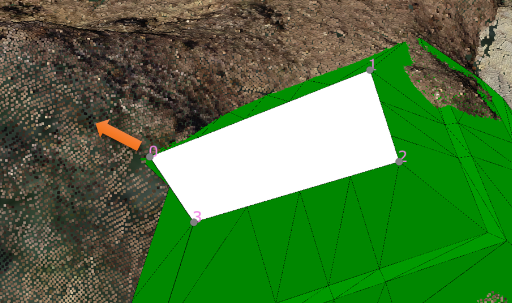 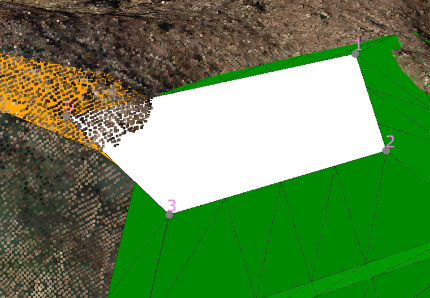 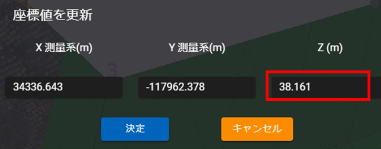 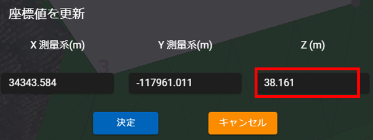 (2) Make “Max Height” in the left menu uneditable, and add “Max Height(Highest value of surface)” to the right-click menu to display the coordinate value screen and allow Z(m) to be modified (X and Y cannot be modified).
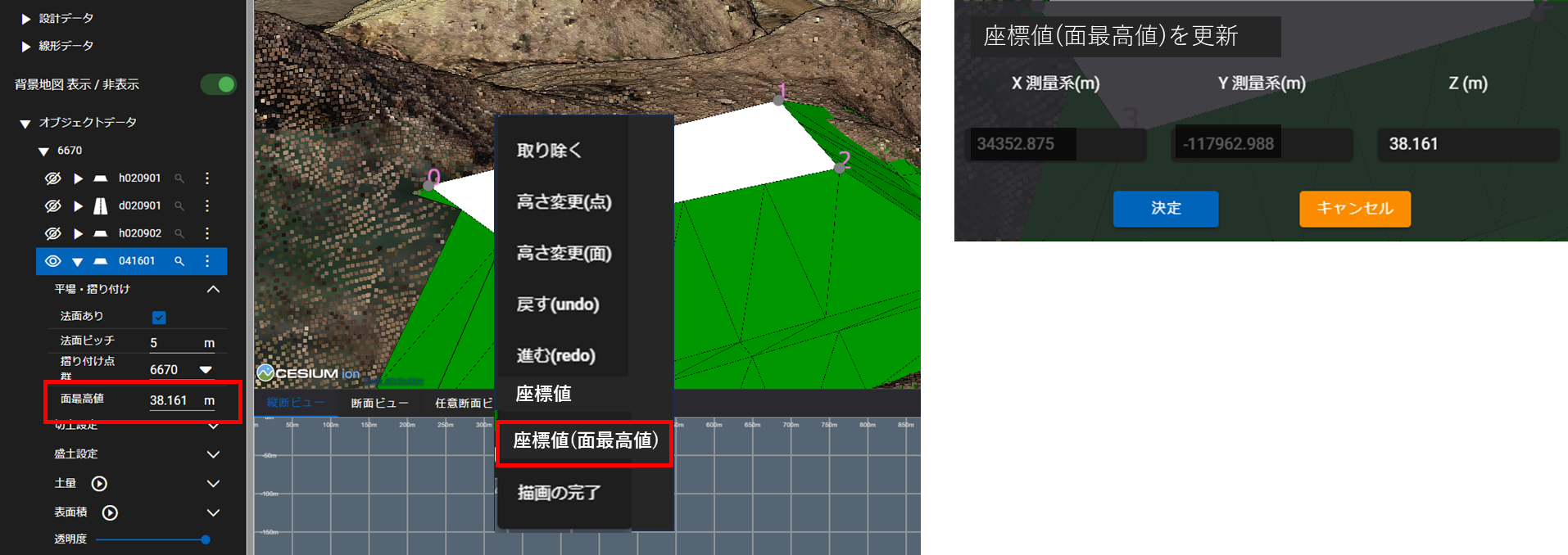 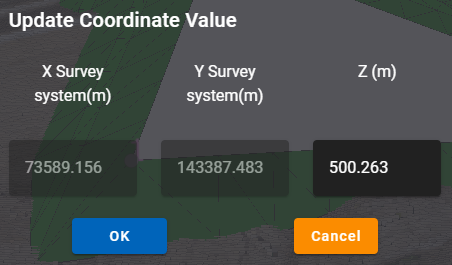 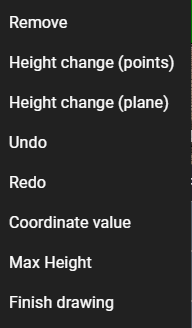 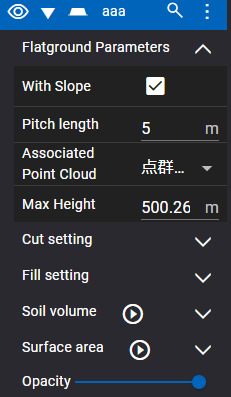 Release Item List
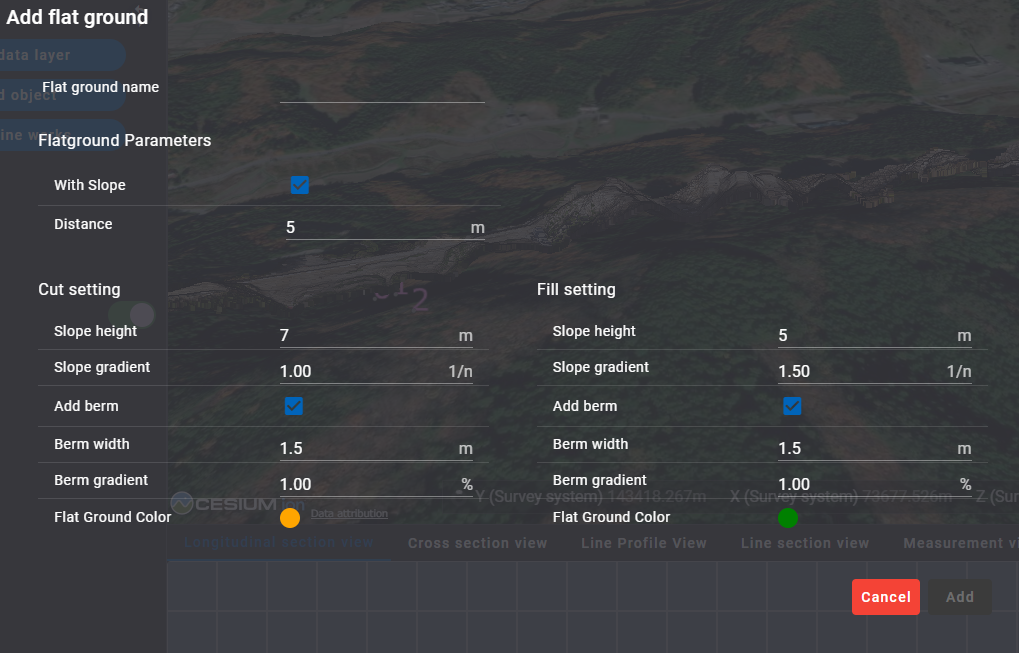 Release Item List
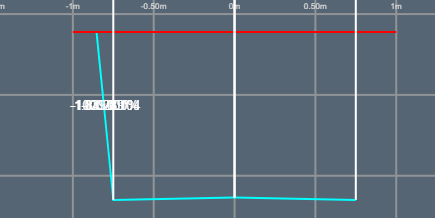 EOF